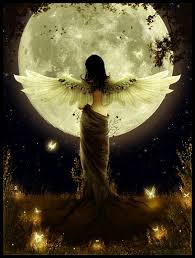 Frost Moon
Healing the metal element
Fall Healing
Releasing and letting go 
Identification 
Attachment and non attachment 
Metal element 
Psychology 
Actions 
Support
Five Elements
Wood – Spring Beginning expansion 
Fire- Summer Maximum Expansion 
Earth – Late summer Stillness 
Metal – Fall Beginning contraction
Water – Winter maximum contraction 

Movement, qualities, characteristics  
Annual terms of biological growth
Metal
Dry 
Weeping 
Grief 
Pungent 
Lungs / Large intestine 
Nose 
Skin 
Rank 
Po 
Righteousness
Lungs: The tender organ
Energy distribution 
Vitality 
Reactiveness 
Responsiveness 
Grief 
Suffocation 
Inspiration 
Effected easily by the external environment
Receives pure energy from the heavens
Our fist breath is what makes us human …For no being can exist without it. The lungs are vital to the air we breathe and spirit we experience
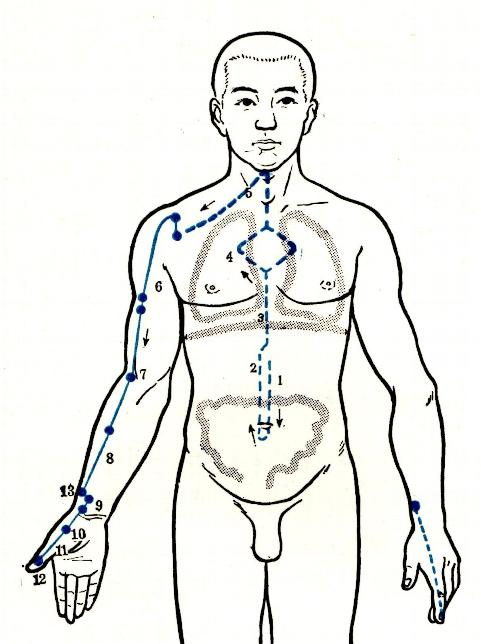 Lung Meridian
Large Intestine
Letting go
Release 
Grief 
Self – poisoning 
Control 
Compulsiveness
We need to eliminate mental and spiritual rubbish, lest our minds become toxic and constipated, unable to experience the pure and the beautiful that also surround us.
Large Intestine Meridian
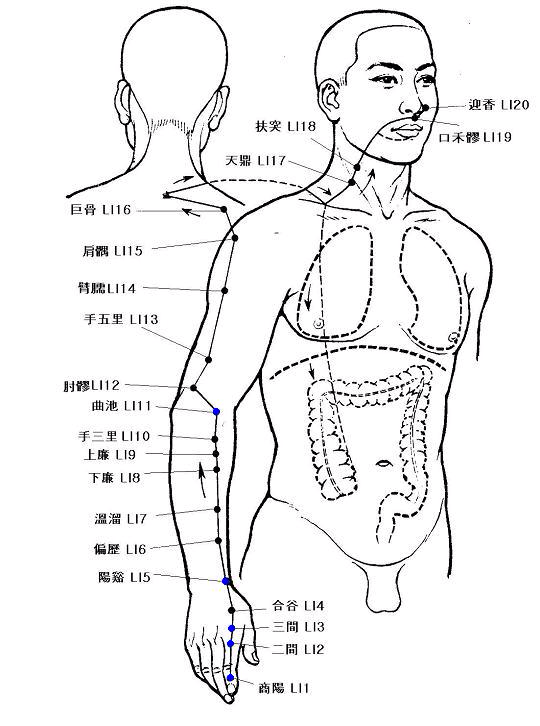 Lung & large intestine working together
One taking in the pure and the other eliminating waste 
Attachment and non attachment 
Dispersing
Po: Shen of the lungs
Animal instinct and primary reactions to life
Directly dependent on our physical being
Knee jerk reactions and transitory feelings 
Allows us to capture the fluid completeness in a single moment of inspiration and passion
When disrupted people have difficulty in appreciating moments that have passed or that cease to exist
loss or incompletion
Individuation
Transformation and expansion of our existing bonds (letting go and reattaching) 
Adolescence loosens our family bonds and expands our external environments
Social and anti social behaviors and the experience of impermanence 
 Struggle in relationship to authorities and others engenders control birthing the  " I AM" SPRIT 
Tests and failures develop  self confidence and self esteem leading to self worth.
[Speaker Notes: imbalanced, we cannot sense our value; so we compensate by seeking what we think will add to our worth: status, money, power, conquest 
identify their own worth with “things” - achievements, attachments, collections, possessions, attitudes stored in the cluttered attic of the mind]
Yin and Yang of metal
YIN responsive reactions
Yang response or surrender
Holds bonds as a conduit for growth and further development (new and old) 
Mystical intertwining 
Grief results when bonds are broken 
Illness, pain and deterioration result when we don't allow proper grieving (loose fibers) 
When we break our bonds too often we can't grow
Creates a force for release and letting go 
Change in personal or intellectual preferences 
Release grief to experience joy 
Surrender and forgiveness 
(Adolescent freedoms and challenge of convention)
YIN metal imbalances
Deficiency
Excess
Inability to form relationships 
Difficulty producing the threads (water in metal)
Difficulty holding threads (earth in metal)
Difficulty directing threads (wood/fire in metal)
Dependence (giving or receiving) 
Anxiety (power, control, avoidance, irritation)
Depression, cumulative incomplete grief 
Love beyond infatuation cannot root, grow, or withstand
Domineering and possessive 
Self absorbed and demanding attention 
Anxiety 
Conditional love
YANG metal imbalances
Deficient
Excess
Lack of energy 
breathing shallow with little connection with the universe ( spiritual and physical )
Avoidance and caution 
Limited cognition 
Over reliance on authority 
Clinging
The drifter 
Skipping mind / sex / attention 
Anxiety from blocks in wandering
Ideas to balance metal
Go through your closet, desk, garage, medicine cabinet - any cluttered storage area-and discard what you no longer need. 

Do a mental inventory: Examine attitudes (prejudices, envies, hatreds, jealousies, resentments) stored within your psyche. Attempt to resolve the hurtful old issues, and then let them go.

For issues you cannot resolve directly with others, or for old issues with yourself, write them on paper, being as specific as possible. Then burn the paper, symbolically releasing the content.

Take time each day to breathe slowly and deeply. As you inhale the clean autumn air, feel yourself energized and purified. Feel the old negativity, impurity, and pain leave your body and psyche. Then contemplate briefly who you are without these identifications.